Наземно-повітряне середовище. Водне середовище життя
Бартош Є.М.
Різноманітність середовища життя організмів
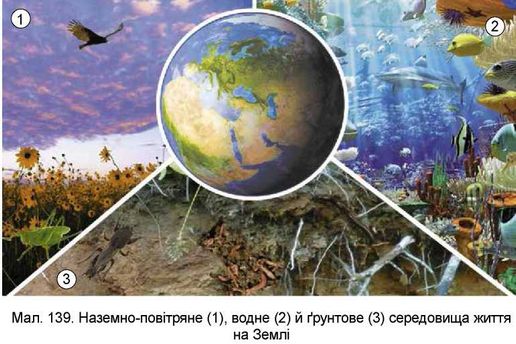 Середовища життя організмів
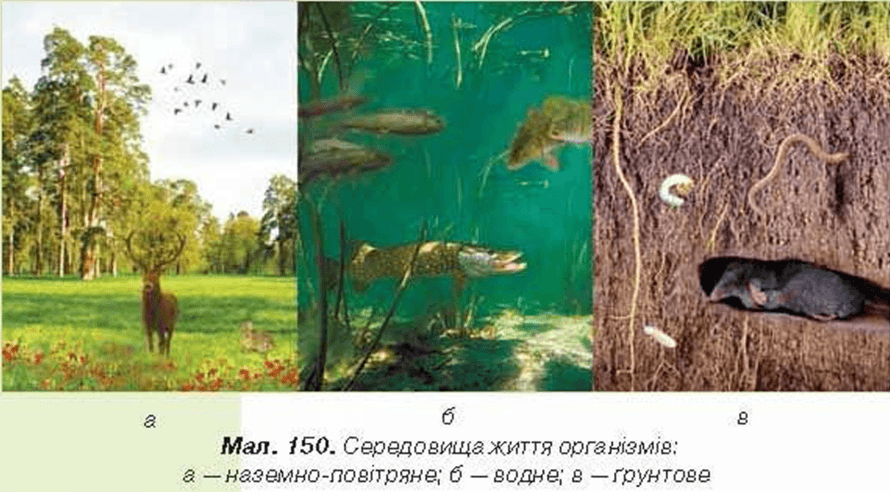 Наземно-повітряне середовище
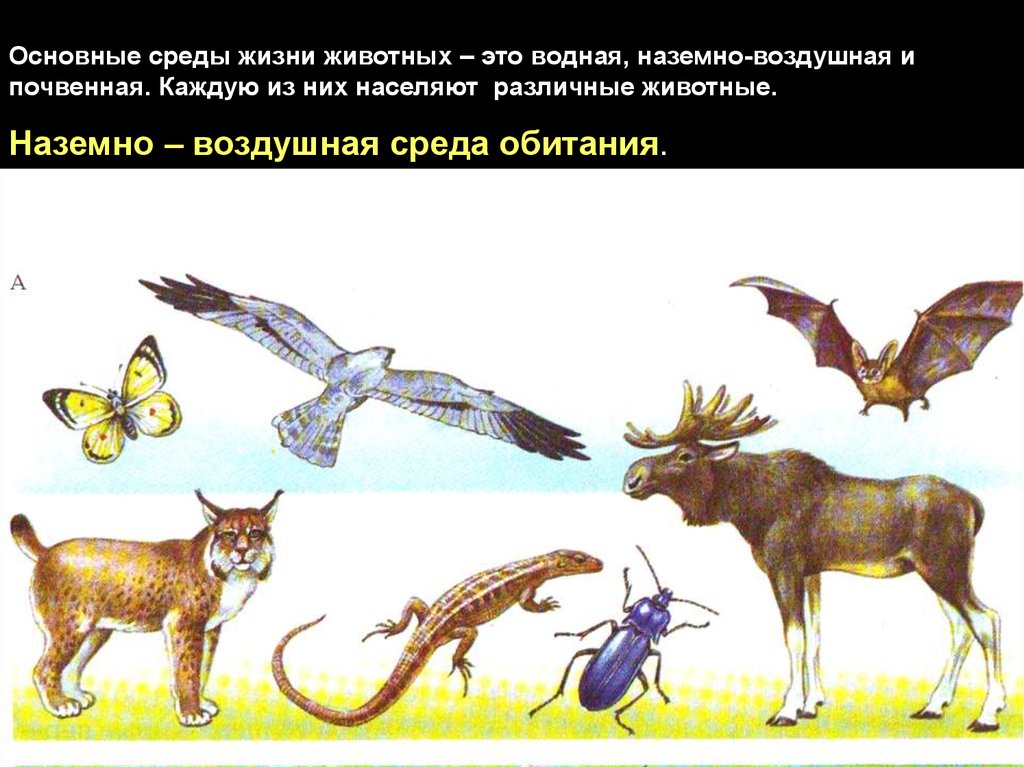 Тварини наземно-повітряного середовища
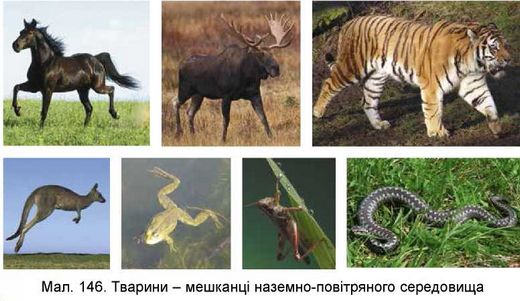 Пристосування рослин до наземно-повітряного середовища
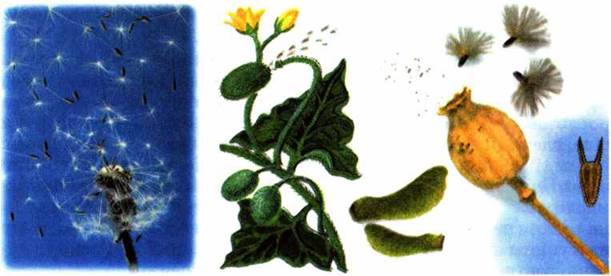 Пристосування до наземно-повітряного середовища
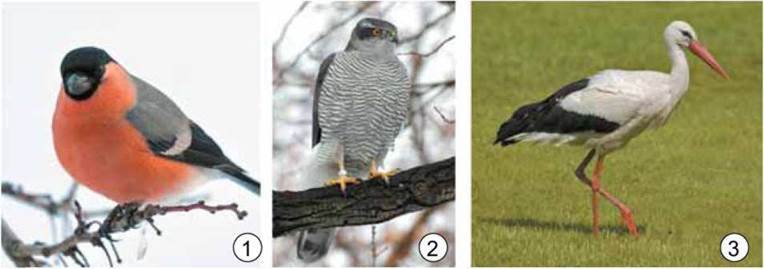 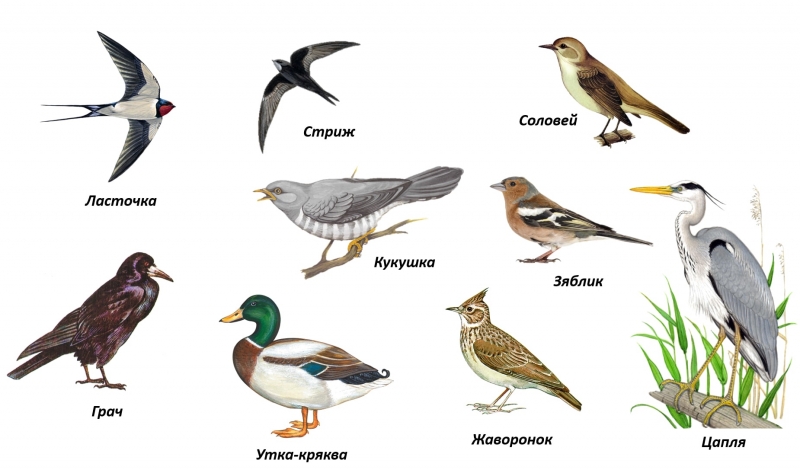 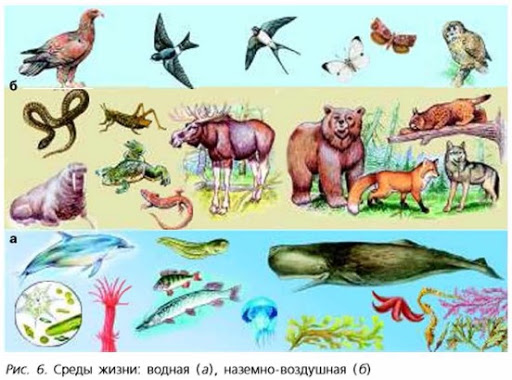 Водне середовище
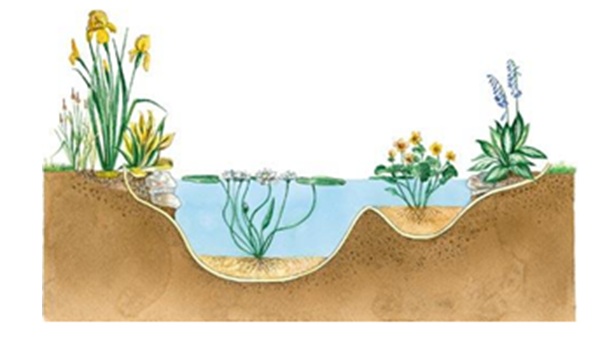 Типи водних рослин
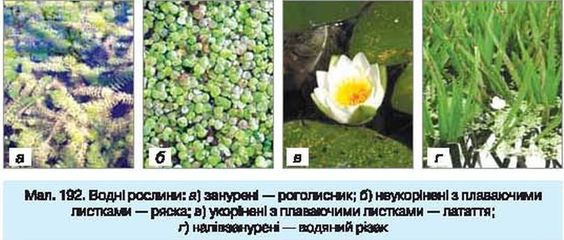 Водні рослини
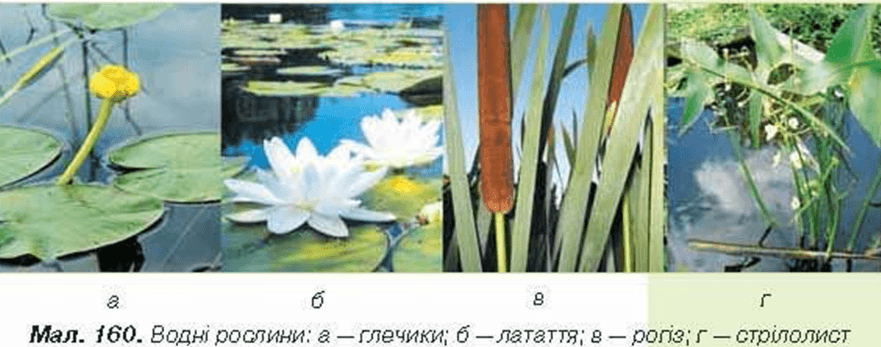 Тварини водойм
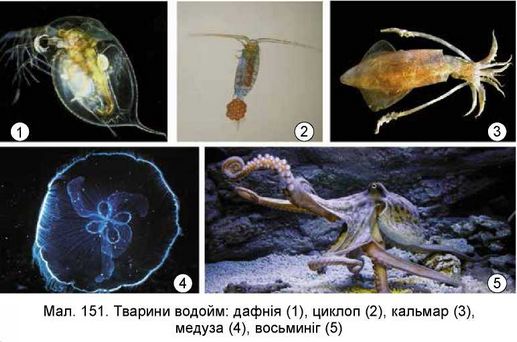 Рослини боліт
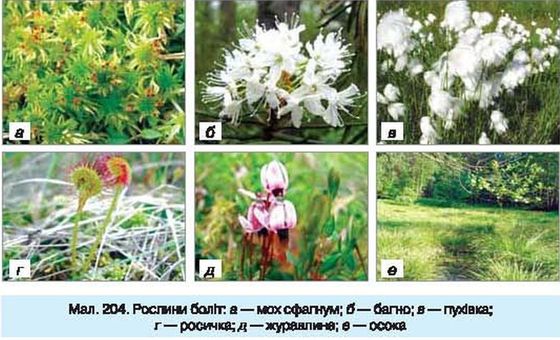 Росичка
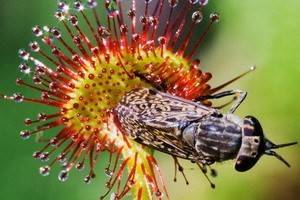 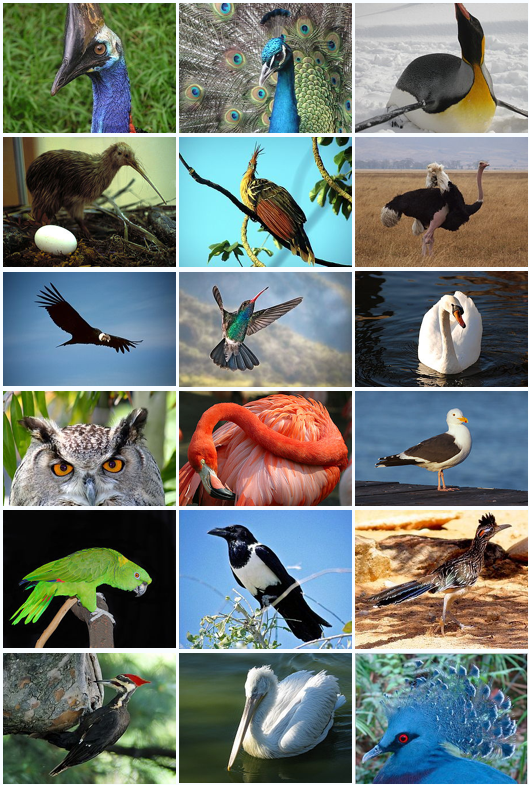 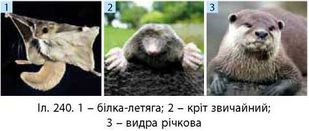 Домашнє завдання
Опрацювати § 40 «Наземно-повітряне середовище життя організмів», § 41 «Водне середовище життя організмів», вивчити терміни, приклади пристосування.